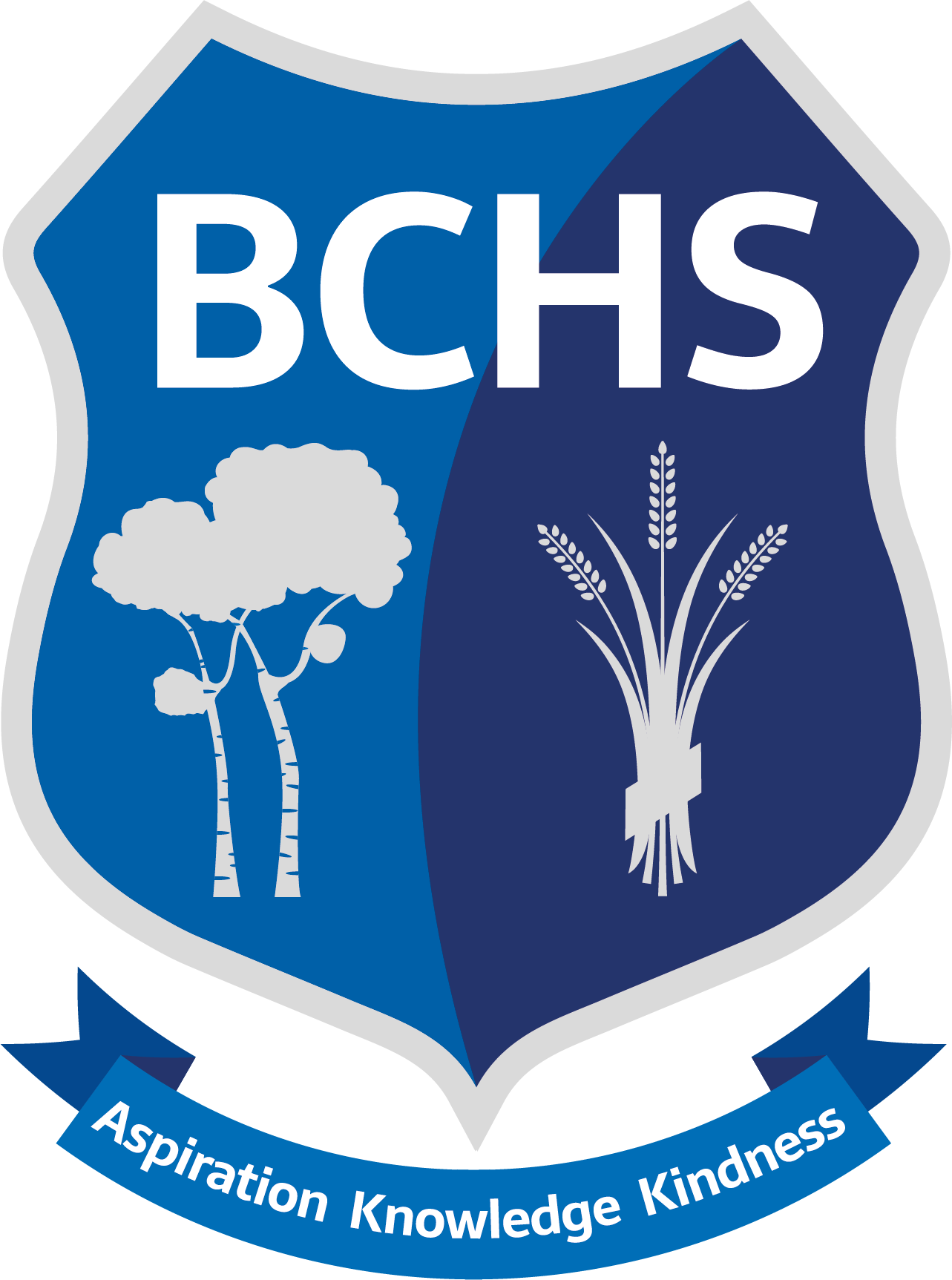 GCSE
Art & Design
Monoprinting
A technique which is known as the most painterly among printmaking as it is essentially printed painting. It has lines and images that can only be made once = MONO
Markmaking
To give your monoprints and drawings more interesting textures try to use a range of linear effects to represent different surfaces in the image. Do this by changing direction, pressure or length of mark or use different drawing tools such as pencils, biros, end of a brush
These are the skills & the key information that you will need to know & use in your ‘Organic Forms’ Project
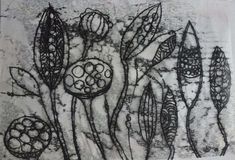 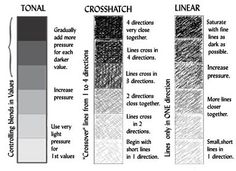 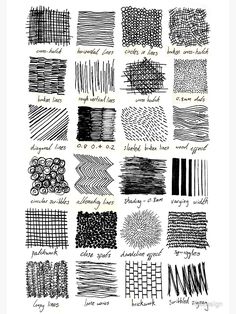 Colour Vocabulary

Tertiary colours – Primary + Secondary

Shades – Colours + black                         Tints – Colours + white

Harmonious – Colours from the same section on the colour wheel

Muted  or subdued colour scheme – refers to colour with a low saturation. Greyed, dulled or  desaturated.
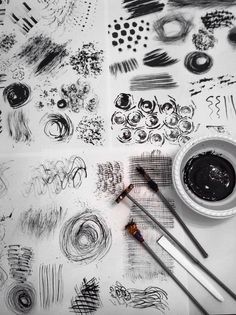 Methods of Recording
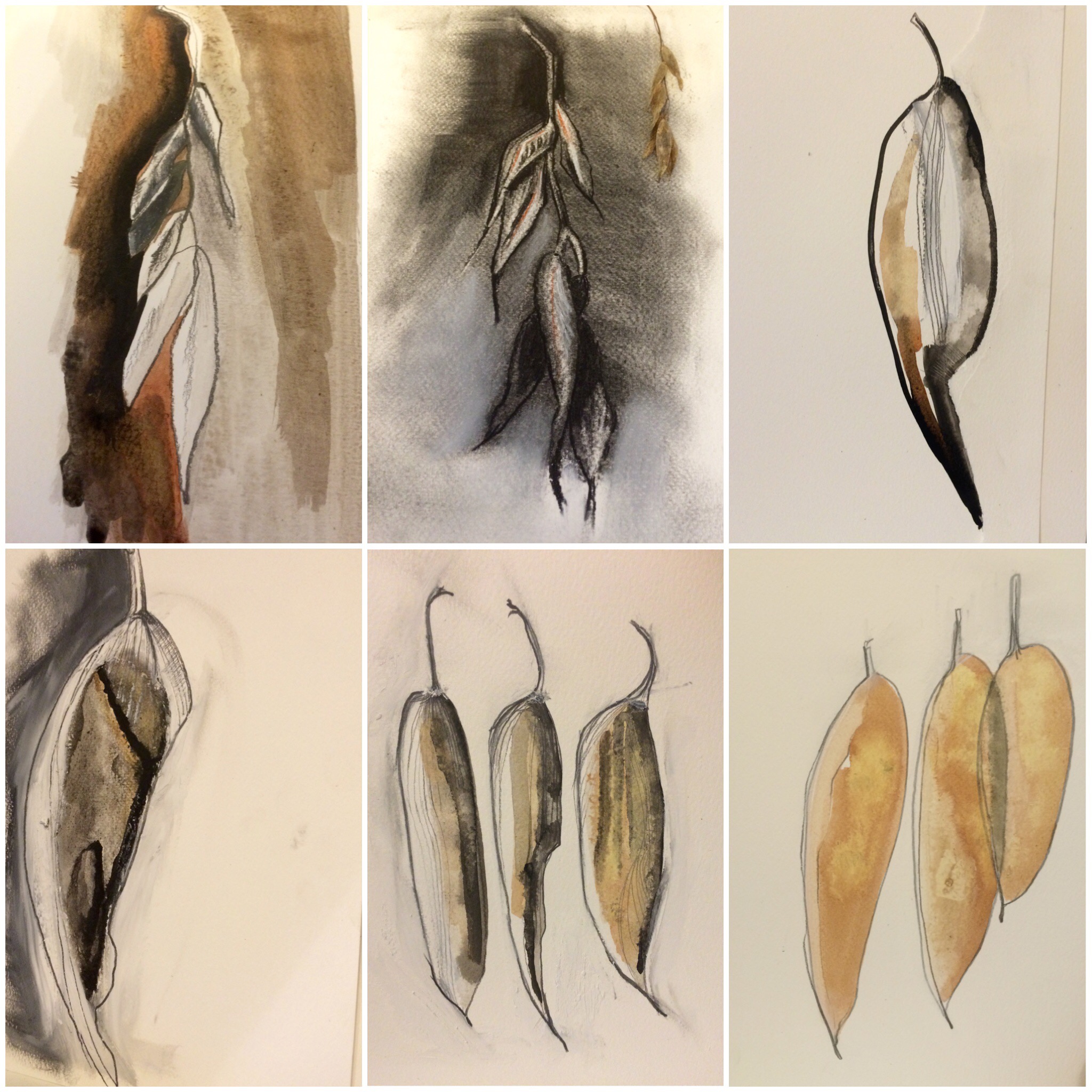 3D Techniques
Wire Forms
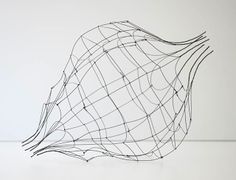 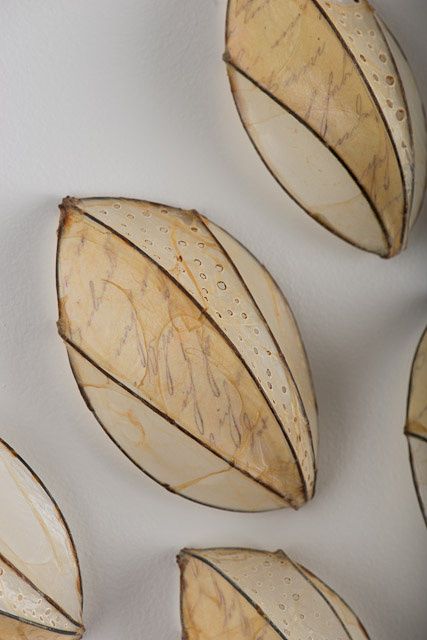 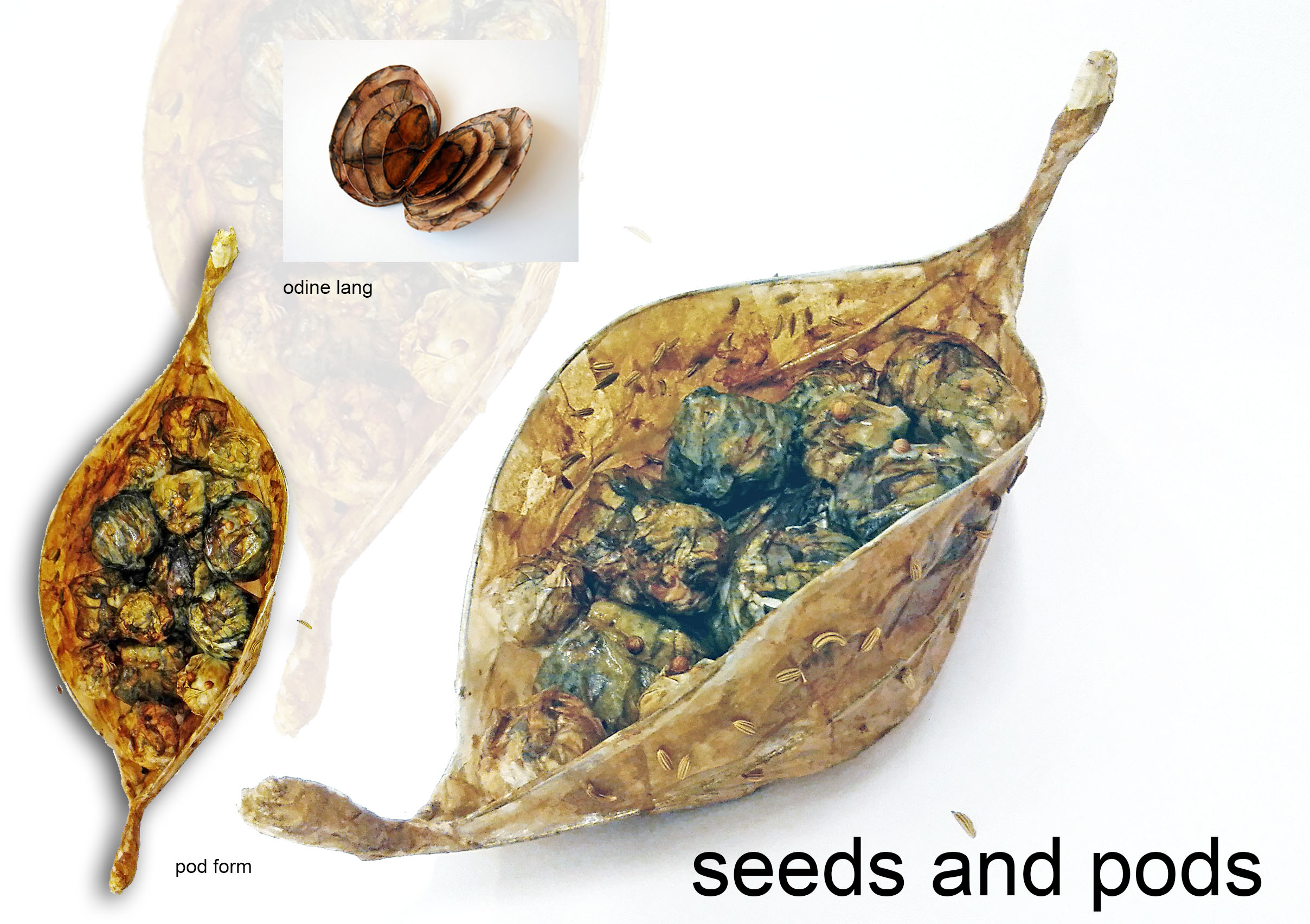 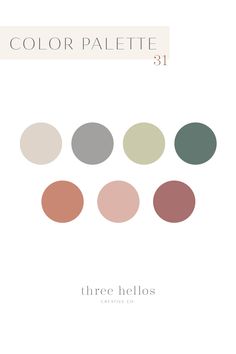 Papier mâché
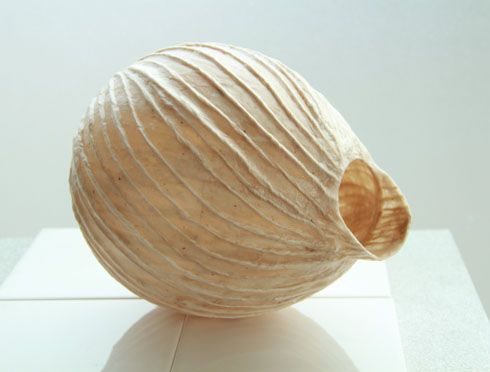 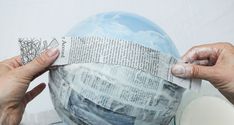 sketches
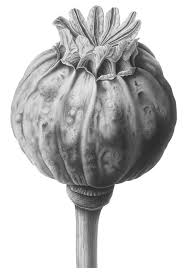 Formal Elements of Art
COLOUR             LINE           TONE
TEXTURE     SHAPE      PATTERN
FORM
Tonal shading
Organic Forms Project
Artist Research Page
TWISBOQ

Title -  Artist name
Writing -  Artist info
Images – Artist images
Study – own copy of artist’s work
Background – creative & relevant to style
Opinion – own opinion of artwork
Quote – from the artist
Mindmap
An example of a visual moodboard of ideas on the theme using a collage of collected images
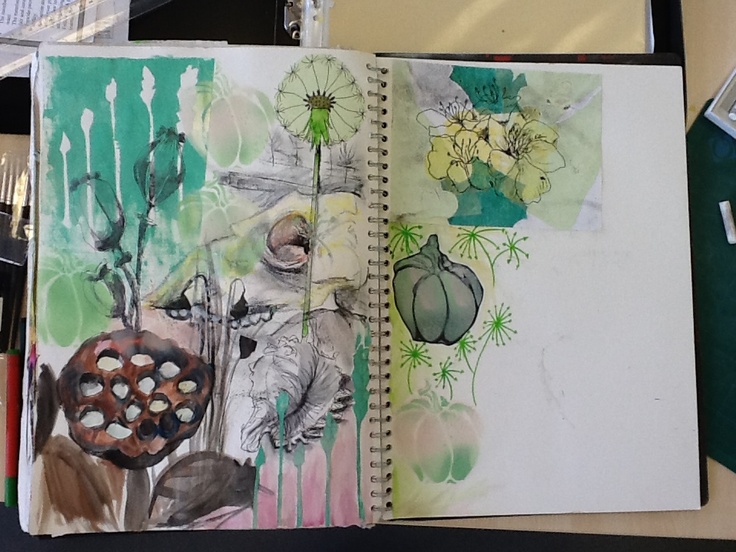 Annotation = written explanations that record your thoughts and explain the thinking behind an idea or analyse a technique
Artist links
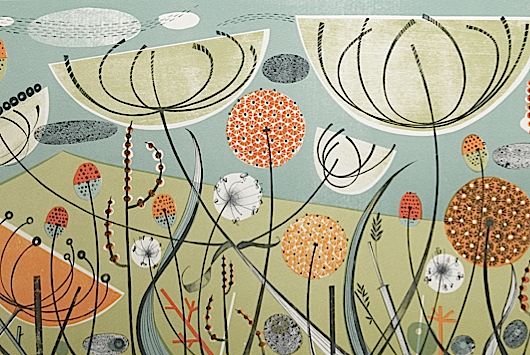 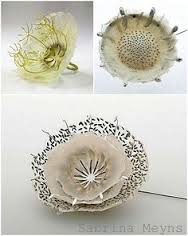 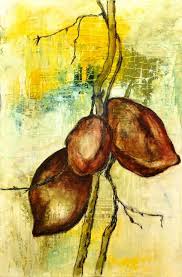 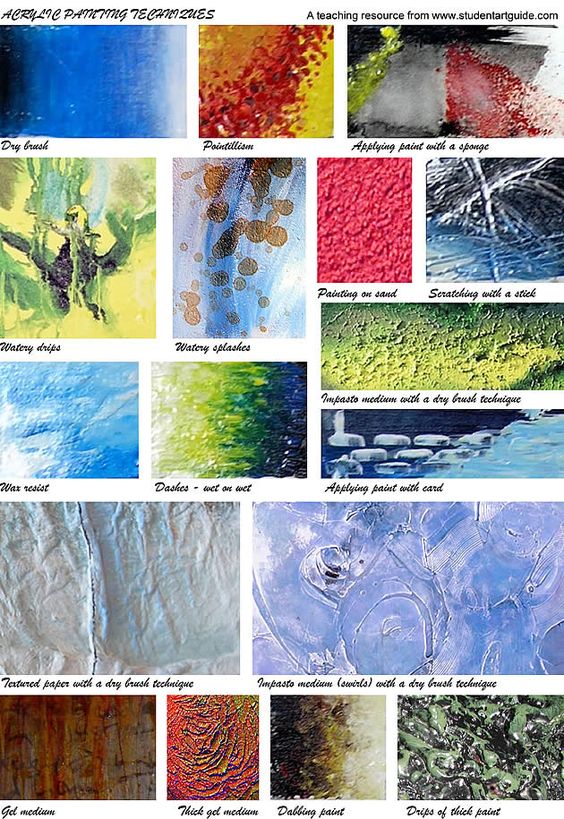 Angie Lewin
Sabrina Meyns
Manok Cohen
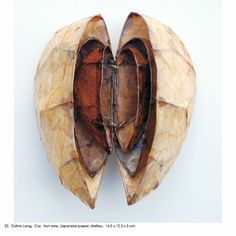 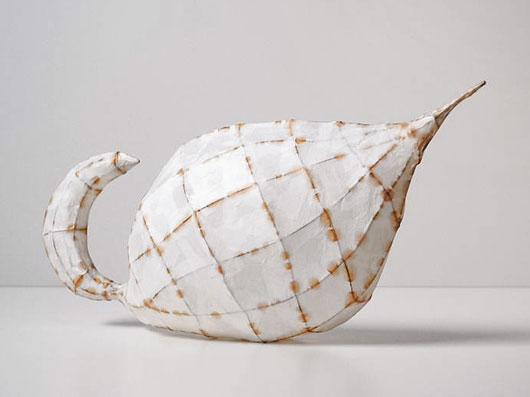 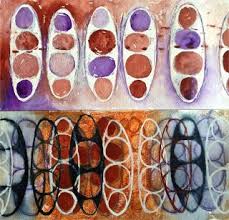 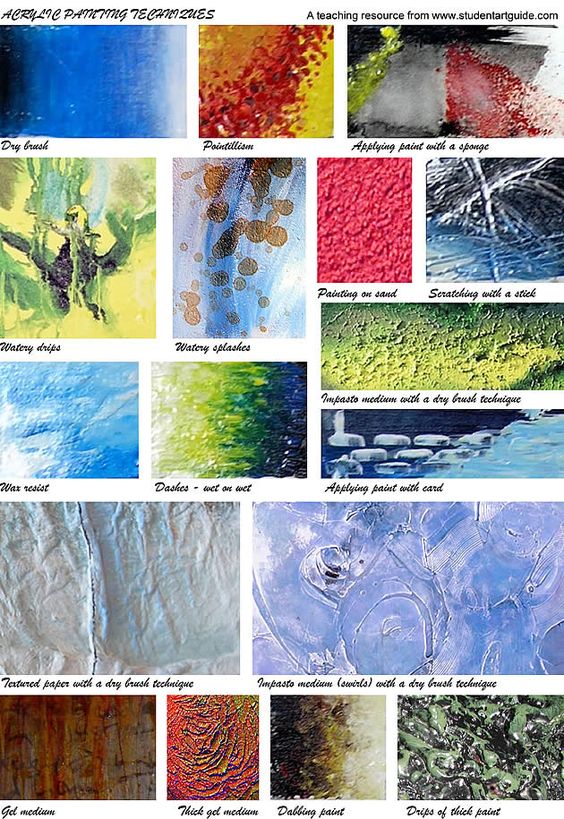 Sophie Munns
Odine Lang